Особенности заданий 18 ЕГЭ по химии и требования к их выполнению
Спикер: 
Хамитова Юлия Науфалевна, МБОУ СОШ №1 «Гармония» 
ГО г.Кумертау
Динамика результатов ЕГЭ по химии за последние 3 года
Факторы, влияющие на скорость химической реакции
1) Концентрация реагентов - жидкости или газы (концентрация твердого нерастворимого вещества не влияет на скорость)
- при увеличении концентрации реагента скорость увеличивается
- при уменьшении концентрации реагента скорость реакции уменьшается
Факторы, влияющие на скорость химической реакции
2. Температура
- при увеличении температуры скорость увеличивается
- при уменьшении температуры скорость реакции уменьшается
Факторы, влияющие на скорость химической реакции
3. Давление - влияет, если слева есть хотя бы одно газообразное вещество
- при увеличении давления скорость увеличивается
- при уменьшении давления скорость реакции уменьшается
Факторы, влияющие на скорость химической реакции
4. Объем - влияет, если слева есть хотя бы одно газообразное вещество
- при уменьшении объема скорость увеличивается
- при увеличении объема скорость реакции уменьшается
Факторы, влияющие на скорость химической реакции
5. Измельчение твердого вещества - влияет на твердые нерастворимые вещества.
Если твердое вещество измельчить, уменьшить размеры кусочков, использовать вместо стружки порошок, то скорость реакции будет увеличиваться за счет увеличения площади поверхности взаимодействия.
Факторы, влияющие на скорость химической реакции
6. Катализатор и ингибитор
- катализатор увеличивает скорость реакции
- ингибитор уменьшает скорость реакции
Факторы, влияющие на скорость химической реакции
7. АГРЕГАТНОЕ СОСТОЯНИЕ
- самые быстрые реакции для нас будут те, которые протекают между двумя растворами
- реакции между двумя газами тоже быстрые, но достаточно коварные, например, реакция между азотом и кислородом при обычных условиях не протекает, и, к сожалению, такая реакция не одна, поэтому давайте осторожно относиться к реакциям между двумя газами.
- затем можно на одной ступени условно расположить реакции между газом и раствором и между твердым и раствором
- самые медленные реакции это между двумя твердыми веществами
Факторы, влияющие на скорость химической реакции
8. ПРИРОДА РЕАГИРУЮЩИХ ВЕЩЕСТВ
- сильные кислоты реагируют быстрее, чем слабые
- сильные основания реагируют быстрее, чем слабые
- сильные металлы реагируют быстрее, чем слабые
- сильные неметаллы реагируют быстрее, чем слабые
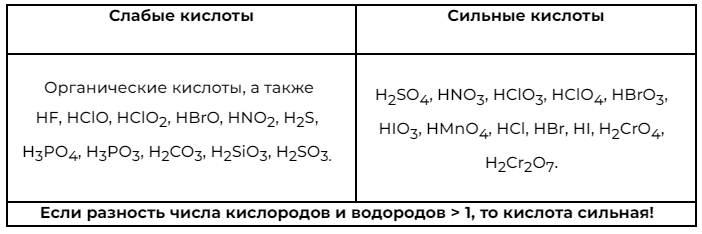 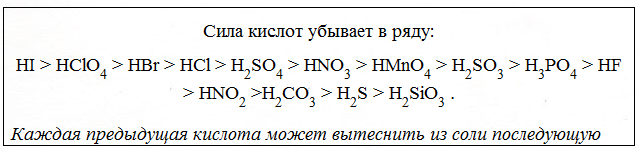 Кислотные свойства
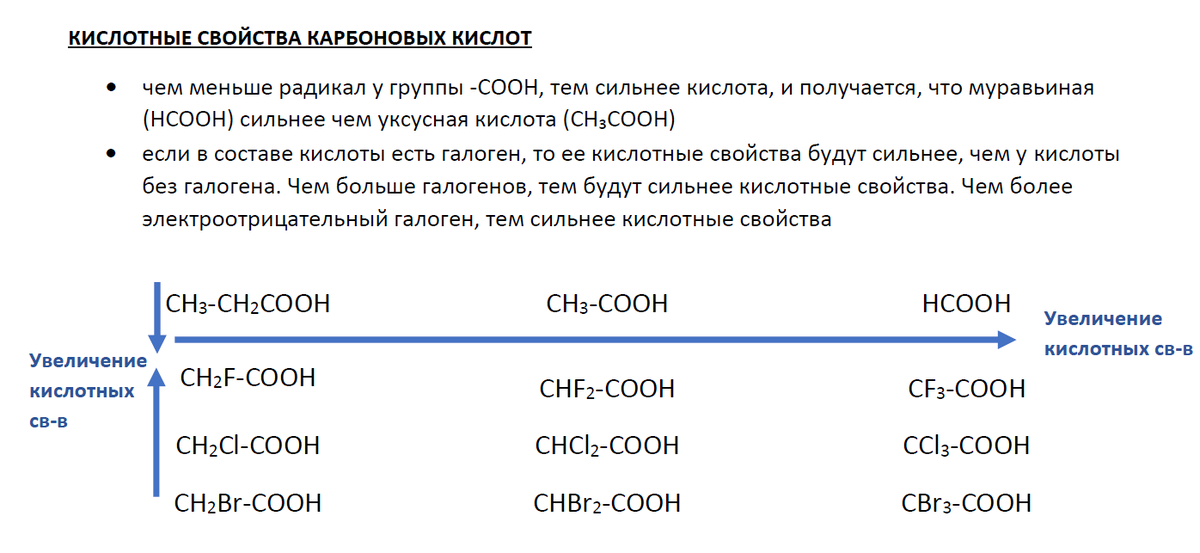 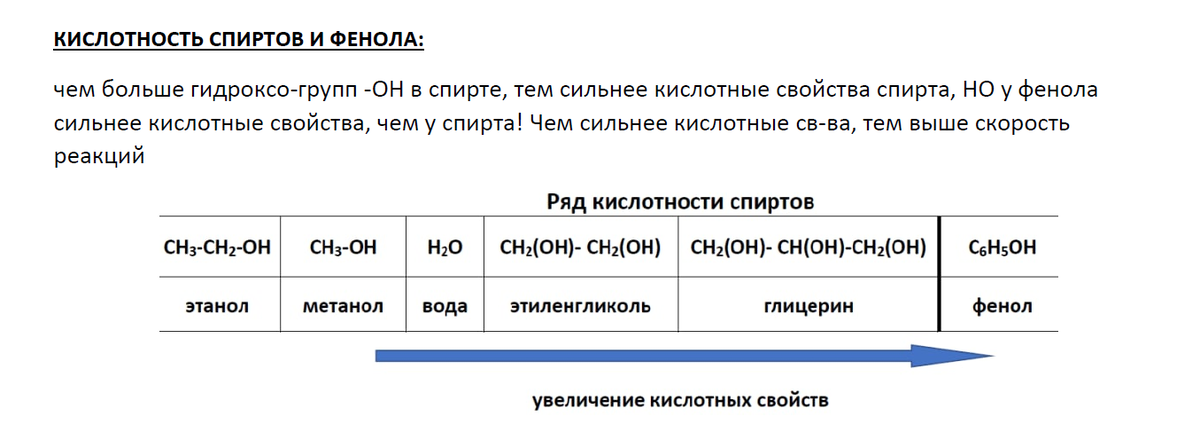 1. Из предложенного перечня выберите все внешние воздействия, которые способствуют увеличению скорости реакции цинка с соляной кислотой
1) уменьшение концентрации кислоты
2) увеличение температуры
3) пропускание хлороводорода через реакционную смесь
4) увеличение площади поверхности соприкосновения реагентов
5) добавление индикатора
1. Из предложенного перечня выберите все внешние воздействия, которые способствуют увеличению скорости реакции цинка с соляной кислотой
1) уменьшение концентрации кислоты
2) увеличение температуры
3) пропускание хлороводорода через реакционную смесь
4) увеличение площади поверхности соприкосновения реагентов
5) добавление индикатора
Ответ:234
2. Из предложенного перечня выберите все внешние воздействия, которые оказывают влияние на скорость реакции между цинком и раствором гидроксида натрия
1) увеличение давления в системе
2) увеличение концентрации гидроксида натрия
3) уменьшение температуры
4) измельчение цинка
5) добавление воды в реакционную смесь
2. Из предложенного перечня выберите все внешние воздействия, которые оказывают влияние на скорость реакции между цинком и раствором гидроксида натрия
1) увеличение давления в системе
2) увеличение концентрации гидроксида натрия
3) уменьшение температуры
4) измельчение цинка
5) добавление воды в реакционную смесь
Ответ: 2345
3. Из предложенного перечня выберите все реакции, которые при тех же условиях протекают с большей скоростью, чем взаимодействие натрия с этанолом
1) взаимодействие натрия с водой
2) взаимодействие лития с пропанолом-1
3) взаимодействие калия с этанолом
4) взаимодействие лития с этанолом
5) взаимодействие натрия с бутанолом-1
3. Из предложенного перечня выберите все реакции, которые при тех же условиях протекают с большей скоростью, чем взаимодействие натрия с этанолом
1) взаимодействие натрия с водой
2) взаимодействие лития с пропанолом-1
3) взаимодействие калия с этанолом
4) взаимодействие лития с этанолом
5) взаимодействие натрия с бутанолом-1
Ответ: 13
4. Из предложенного перечня выберите все реакции, которые при тех же условиях протекают с большей скоростью, чем взаимодействие цинка с раствором уксусной кислоты.
1) взаимодействие магния с раствором уксусной кислоты
2) взаимодействие цинка с соляной кислотой
3) взаимодействие магния с соляной кислотой
4) взаимодействие растворов гидроксида натрия и уксусной кислоты
5) взаимодействие свинца с раствором уксусной кислоты
4. Из предложенного перечня выберите все реакции, которые при тех же условиях протекают с большей скоростью, чем взаимодействие цинка с раствором уксусной кислоты.
1) взаимодействие магния с раствором уксусной кислоты
2) взаимодействие цинка с соляной кислотой
3) взаимодействие магния с соляной кислотой
4) взаимодействие растворов гидроксида натрия и уксусной кислоты
5) взаимодействие свинца с раствором уксусной кислоты
Ответ: 1234